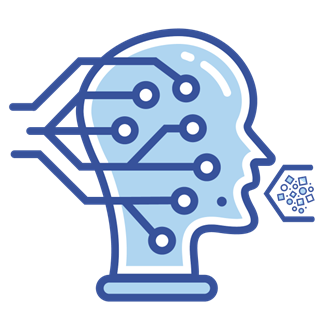 NLP
ثرؤطرامى زمانةوانى دةماريىNeuro Linguistic Programming
ث ي د. عزالدين احمد عزيز
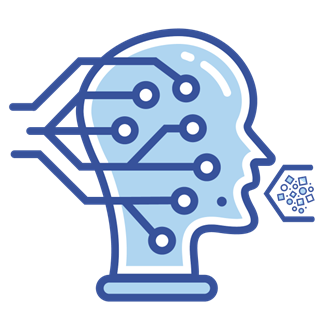 دةستثيَك
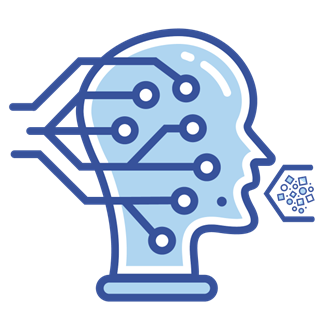 نمرة دابةشكردن و ضالاكييةكان
100 نمرة 
20 نمرةى تاقيكردنةوةى يةكةم 
10 بةشداري رِؤذانة
10 ضالاكي
60 تاقيكردنةوةي كؤتايي.
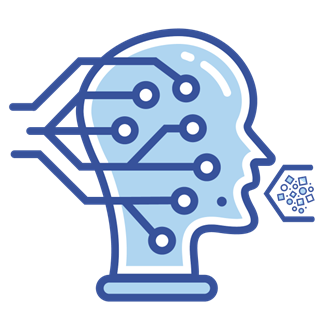 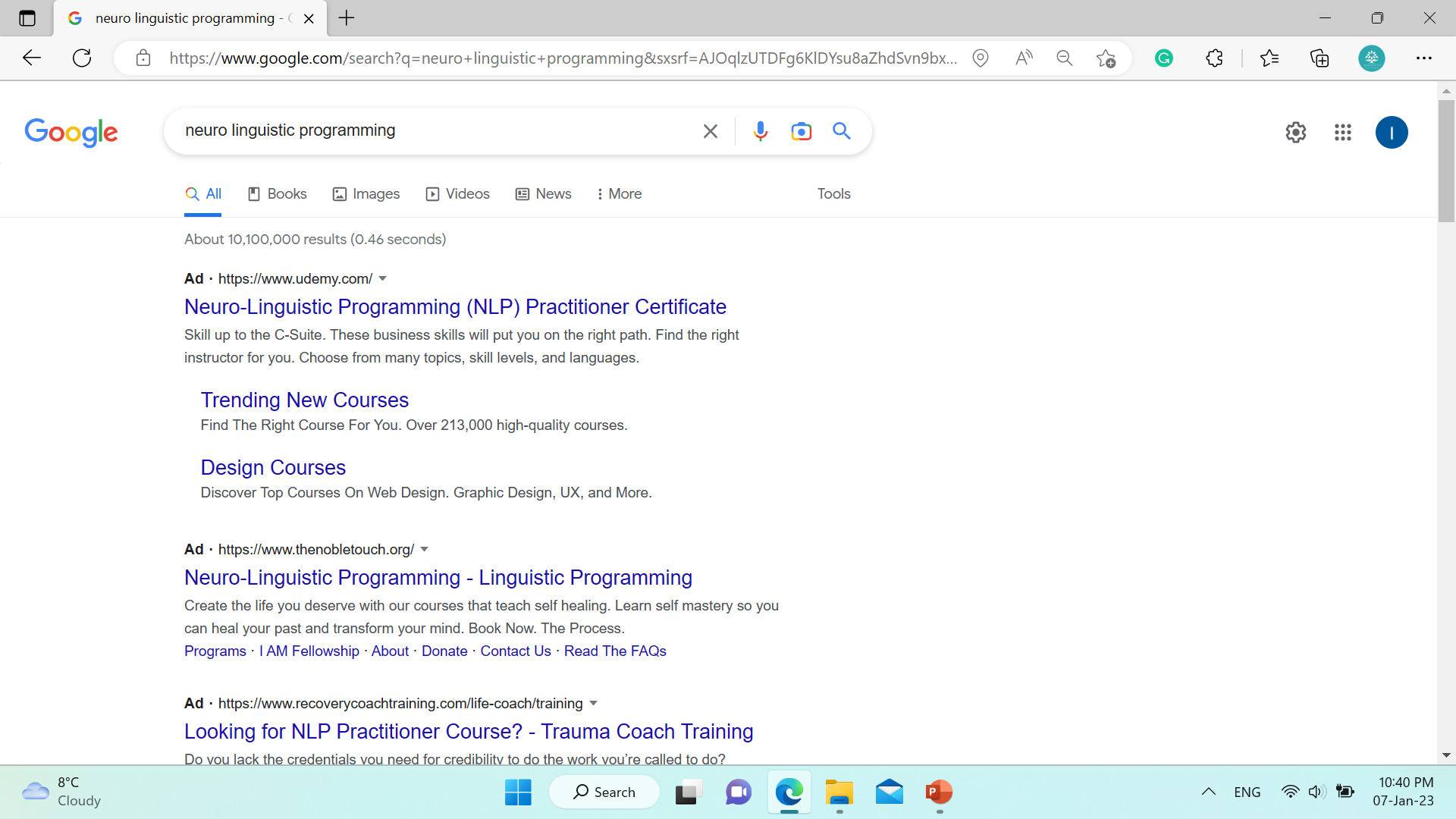 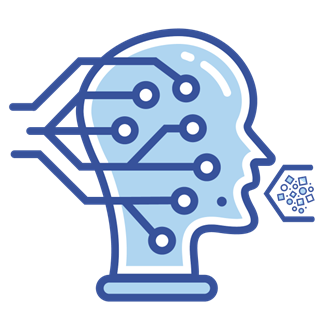 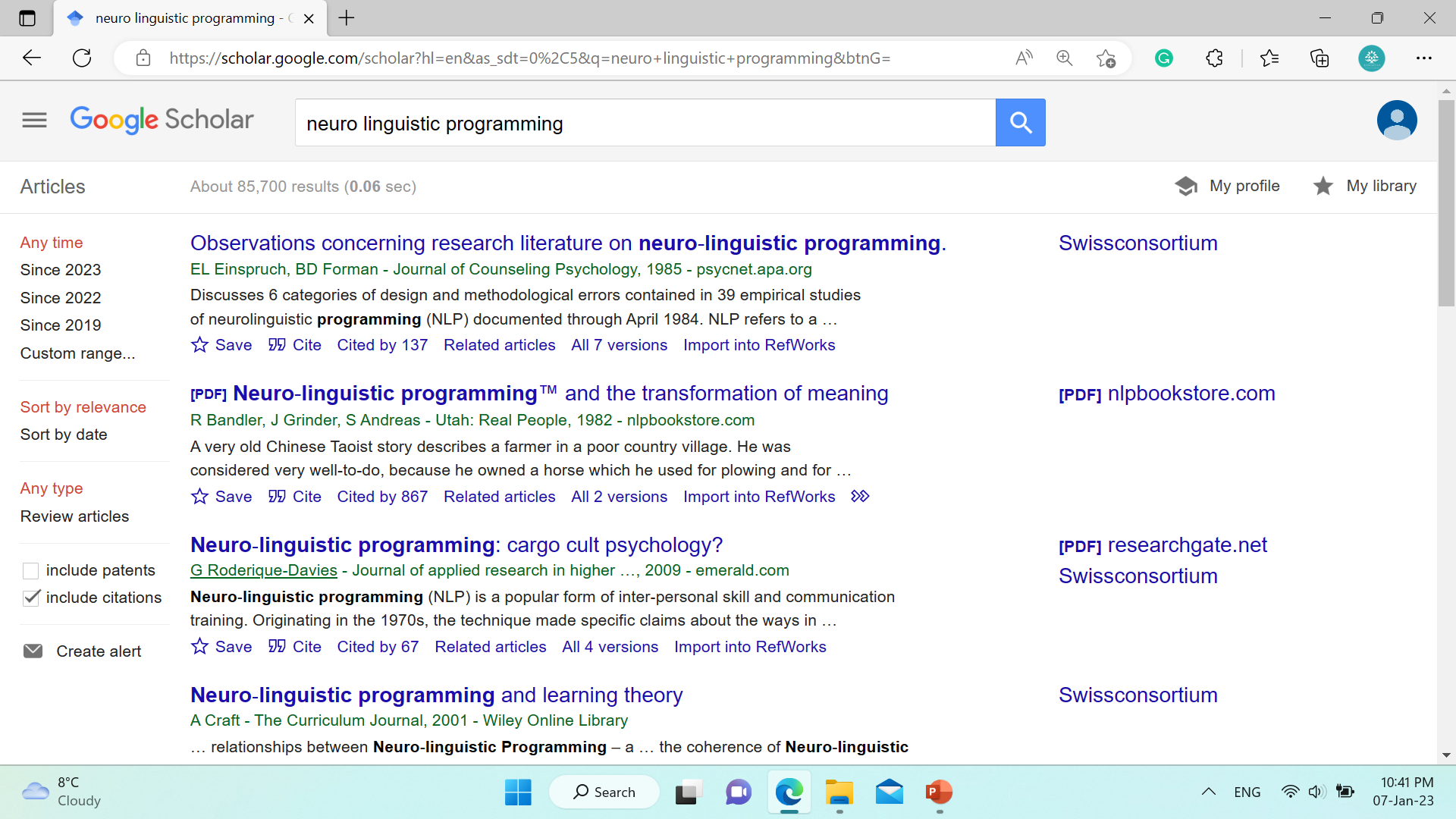 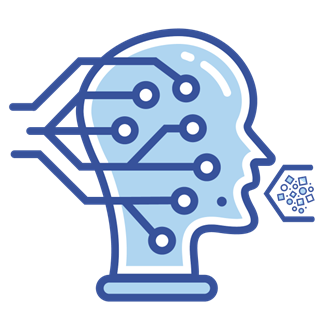 ثرؤطرامسازي زمانةوانى دةماريى
Neuro : مةبةست لة دةمار كؤئةندامى دةمار و ئةو ثرؤسانةى ئةنجاميدةدات لةريَكةى هةستكانةوة 
Linguistic : زمان ليَرةدا تةنها ووشة نيية بةلَكو ئةو ثةيوةندييانةى لةريَطةى ئاماذةر جةستةوةش دةطريَتةوة.كة تيايدا نؤينةرى هةستةكان كؤد دةكريَت بؤ ئةوةى ئةو مانايةى مةبةستة بة دروستى بطات.
Programming : ئةو توانايية كة لةريَطاييةوة دةتوانين ثةيوةندييةكانمان   ريكبخةين لة نيَوان سيستةمى دةمارى و ثةيوةندييةكان يؤ بةدةستهيَنانى ئامانجةكان
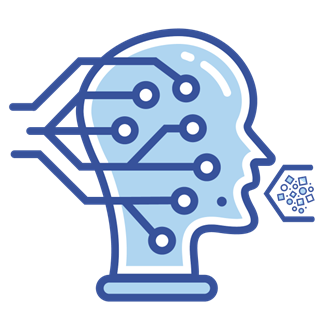 هةروةك ضؤن كؤمثيوتةر ثرؤطرام دةكريَت ,ميَشكى مرؤظيش بةهةمان شيَوة (زمانيَكى تايبةت كة جياوازة لة زمانى ئاسايي كة طفتوطؤى ثيَدةكةين)
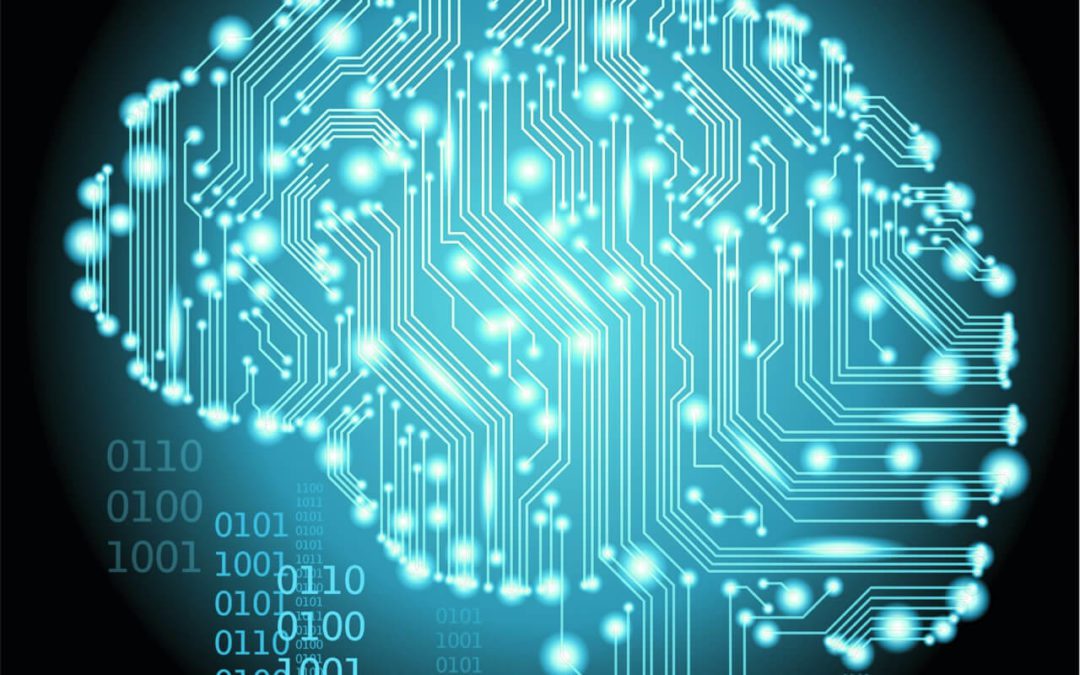 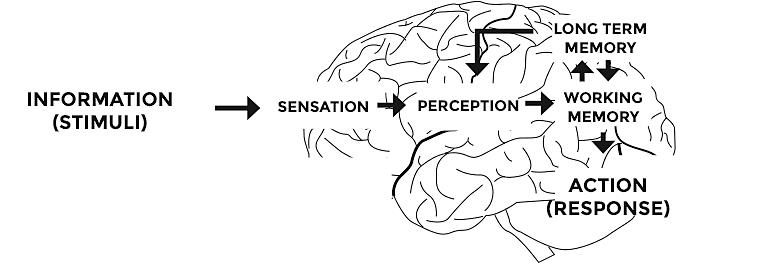 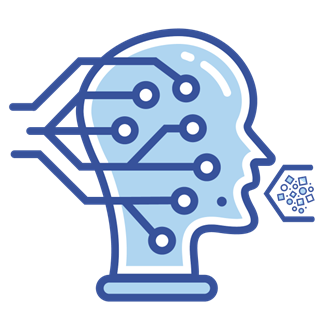 بؤضووني Andreyas  :
ثرؤطرامي زمانةواني دةماري بريتيية لة و زانستةي كة ثيَوانةي سةركةوتني تاك دةكات ، لة ريَطةي بةطرخستني لوتكةي تواناكاني بؤ ثةرةثيَداني و ئةنجامداني طؤرِانكاري لة كةسايةتي تاك بؤ ئةوةي ببيَتة كةسيَكي بةرهةم هيَنةر و تواناي كاريطةري لة سةر كةساني تردا هةبيَت.
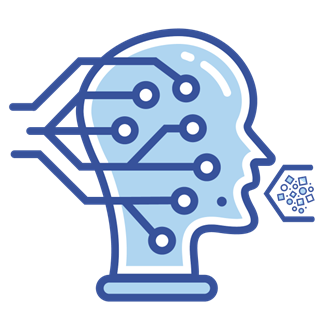 NLP  ضةند تة‌كنيكي ثيَشكة‌شي مرؤظاية‌تي كردووة‌ بؤ ئة‌وة‌ي مرؤظة‌كان بتوانن ذيانيَكي سة‌ركة‌وتوو بؤ خؤيان دروست بكة‌ن .
تة‌كنيكة‌كان و ريَنمايية‌كاني NLP يارمةتيدةرن بؤ ئةوةي تاك طؤرانكاري لة‌ خودي خؤيدا درووست بكات. 
فيَرمان دة‌كات كة‌ ضؤن سود لة‌ طشت ئة‌زموونةكاني ذيان وةربطرين و دواتر توانمان زياتر بكة‌ين بؤ باشتركردني ذيان.
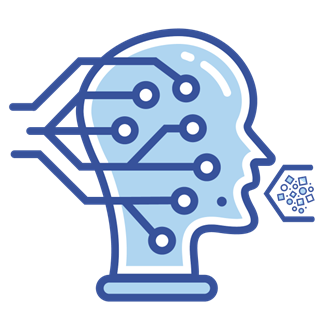 ميذوي سةرهةلَداني ثرؤطرامسازي زمانةوانى دةماريى
ثرؤطرامسازي زمانة‌واني دة‌مار لة‌لاية‌ن ةة‌ردوو زانا
 Richard Bandler ريضارد باندليَر  (دة‌روونناس) لة‌ زانكؤي كاليفؤرنيا 
و  جؤن طرندةرJohn Grinder  (مامؤستاي زمان) لة‌ زانكؤي UCSC لة‌ سالي 1972 ئة‌م زانستة‌يان ثيَشكة‌شي جيةان كرد.
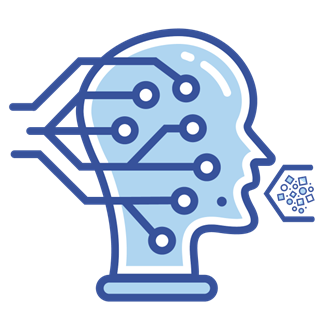 ليَكؤلينة‌وة‌ي ئة‌وان لة‌ نمونة‌ي رِة‌فتاري كة‌سة‌ سة‌ركة‌وتووة‌كان دة‌ستي ثيَكرد . 
سة‌رة‌تا سة‌رنجيان خستة‌ سة‌ر شيَوازي كاري كة‌سة‌ سة‌ركة‌وتووة‌كان و ليَكدانة‌وة‌ي ئة‌وة‌يان كرد بؤضي هة‌نديَك كة‌س سة‌ركة‌وتووترن لة‌ هة‌نديَك كة‌سي تر وة‌ ضؤن دة‌توانريَت كة‌ساني تريش وة‌ك ئة‌وان سة‌ركة‌وتوو بن . 
ئة‌وان طة‌يشتنة‌ ئة‌م ئة‌نجامة‌ كة‌ ئة‌طة‌ر بيَتوو رِة‌فتاري كة‌سة‌ سة‌ركة‌وتووة‌كان مؤديَل سازي بكريَت و لة‌سة‌ر كة‌ساني تر ثيادة‌ بكريَت ئة‌وا ئة‌وانيش دة‌توانن سة‌ركة‌وتووبن .
NEXT
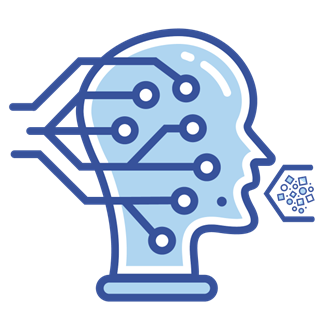 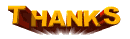 for attention